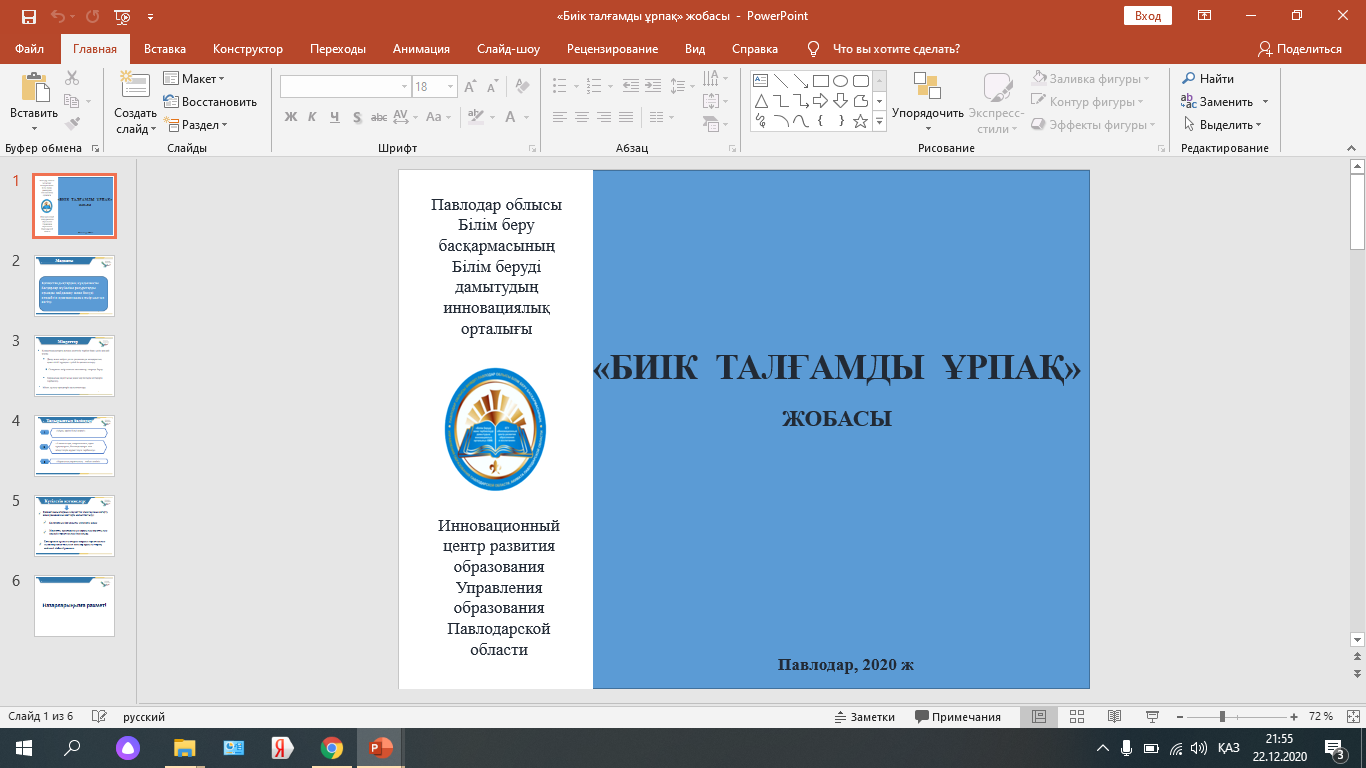 «ОҚУҒА ҚҰШТАР МЕКТЕП»
ЖОБАСЫ





Павлодар, 2020 ж
1-бөлім. Жобаның ақпараттық картасы
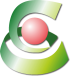 2-бөлім. Жоба мазмұны
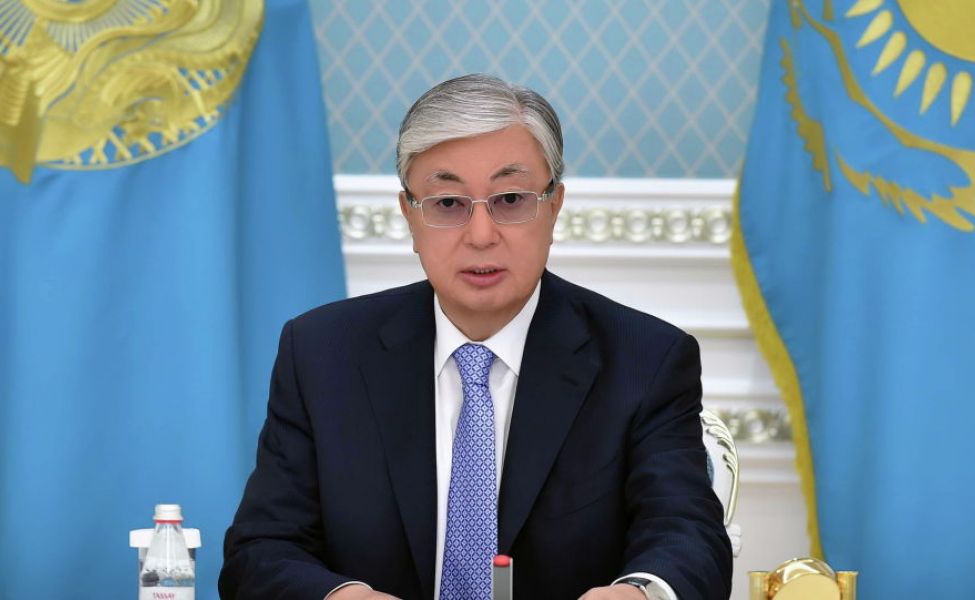 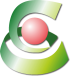 2.2. Өзектілігі
Жаһандану, сандық технологиялардың қарқынды дамуы дәуірінде қазіргі заманғы адам ақпараттың орасан зор ағымымен, үлкен көлемді деректер мен бетпе-бет кездеседі. Ақпараттық ортада тиімді және жайлы өмір сүру үшін оқу сауаттылығының қалыптасқан дағдылары қажет.  Әлемдік мәнмәтінде оқу сауаттылығы қазіргі қоғамдағы өмірге дайындықтың маңызды өлшемшарттарының бірі ретінде қарастырылады, өйткені оқу жалпы білім беретін мектепте алған маңызды метапәндік дағдылардың бірі болып табылады.
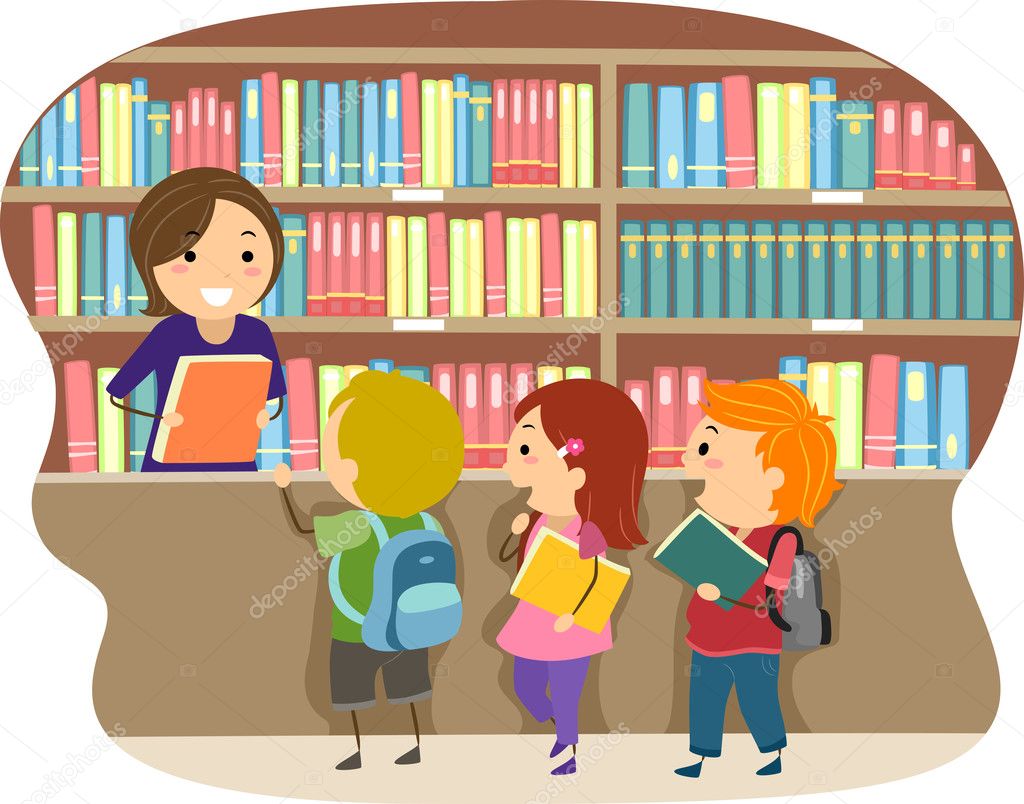 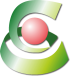 Жобаның мақсаты мен міндеттері
«Оқуға құштар мектеп» жобасына қатысу арқылы балалар және жасөспірімдердің оқу мәдениетін дамыту және сақтау ;
отбасымен кітап оқуды насихаттау;
нетворкинг дағдыларын алу үшін мектепте көпфункционалды жайлы кітапхана кеңістігін құру;
мектеп кітапханаларының материалдық-техникалық базасын дамыту;
кітапханалық технологиялық үдерістерді автоматтандыру;
көркем әдебиет кітапхана қорын толықтыру
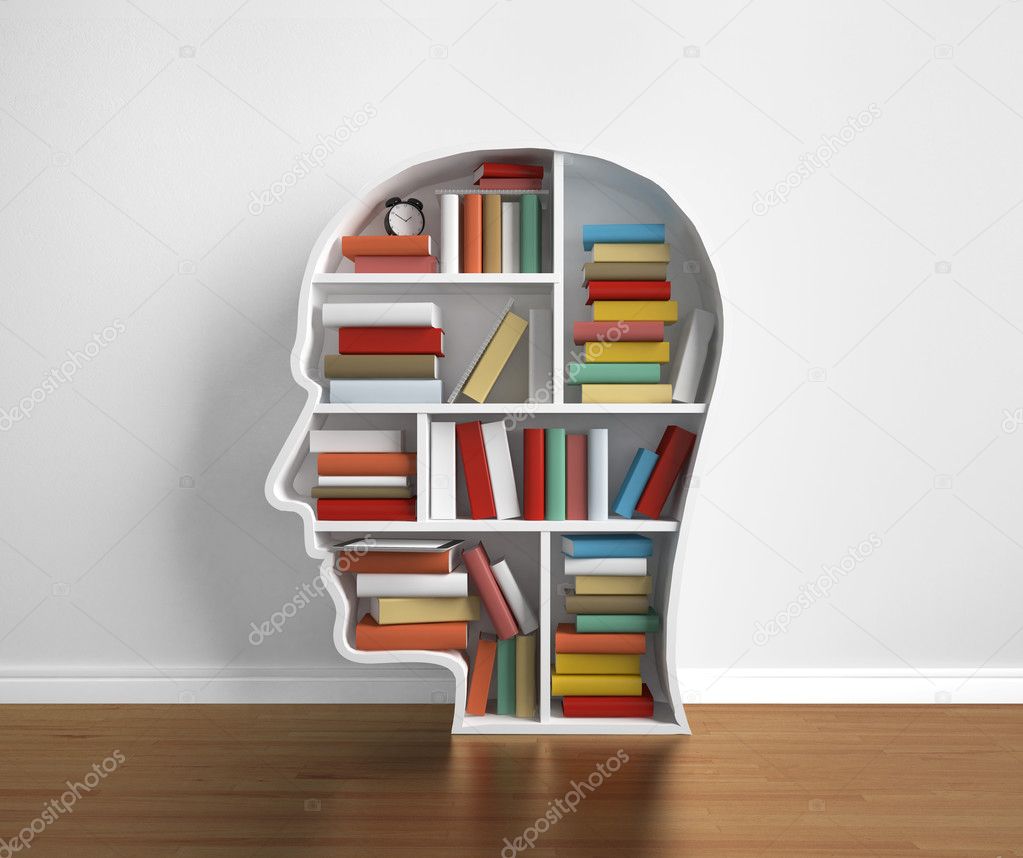 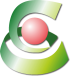 Жобаны жүзеге асыру
1-бағыт — мектеп кітапханаларының, кітапхана қорының материалдық-техникалық жабдықталуының талдауы.

2-бағыт — оқу сауаттылығын бағалау – оқыту сатылары бойынша оқу сауаттылығының қалыптасу нәтижелері және халықаралық, отандық және өңірлік бағыттарын ескерумен оны қалыптастыру үшін ұсынылатын әдебиеттер.

3-бағыт —  төмендегі модульдер бойынша «Оқитын мектеп» жобасының жоспарын әзірлеу:
«Мектеп-оқушы-ата-ана»

«Отбасы — кітаптар»

«Мектеп—кітапханалар»  
 
 «Мектепте жайлы кітапхана кеңістігін қалыптастыру»

«Кадрлармен жұмыс»

«БАҚ және әлеуметтік желілерде оқуды насихаттау»
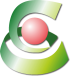 «Оқуға құштар мектеп» жобасын жүзеге асыру бойынша іс-шаралар жоспары
Іс-шаралар
Мерзімдері
Жауаптылар
Қаржыландыру
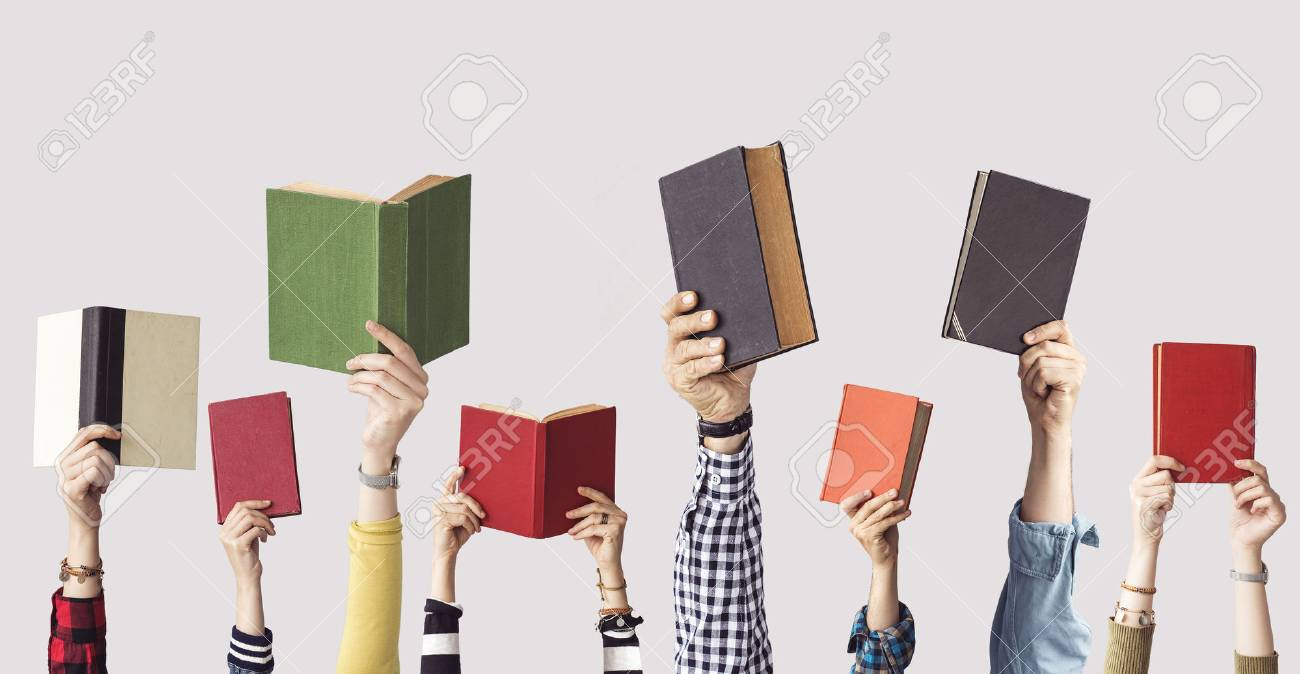 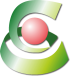 І. «Мектеп-оқушы-ата-ана» мектеп оқушылары мен ата-аналардың оқу белсенділігін ұйымдастыру және отбасылық оқуды насихаттау
ІІ. «Отбасы - кітаптар»: отбасылық оқудың үздік дәстүрлерін жаңғырту
ІІІ. «Мектеп-кітапханалар» мәдениет мекемелерімен  өзара әрекеттестік және әлеуметтік қызметтестік жолдары: мектеп кітапханасы мен мәдени-тәрбие ұйымдарымен, қосымша білім беру мекемелерімен, мәдениет мекемелерімен, орталықтармен бірлескен жұмысты ұйымдастыру
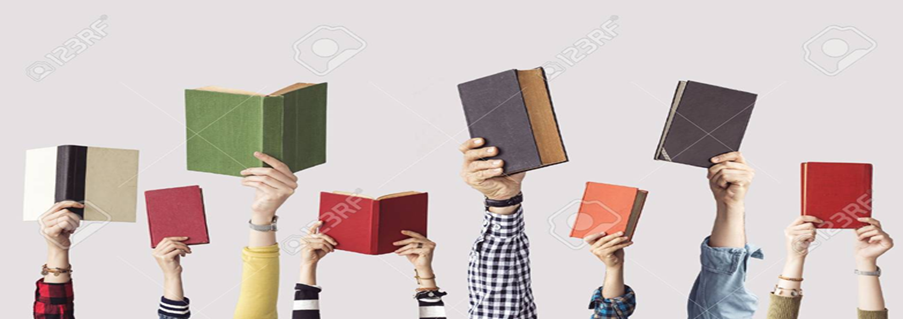 ІV. Мектепте жайлы кітапхана кеңістігін қалыптастыру
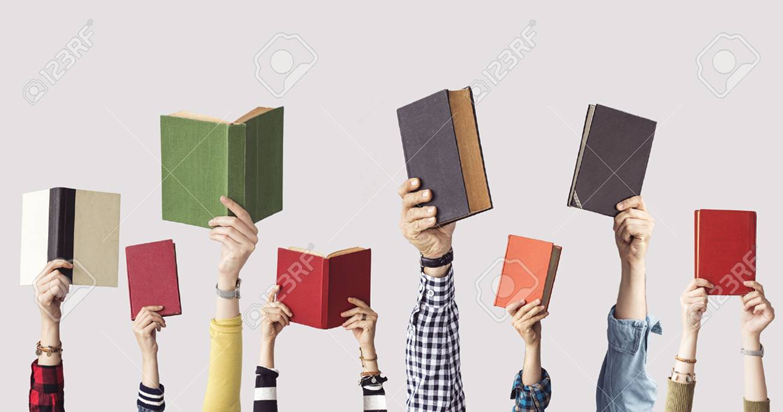 V. Кадрлармен жұмыс істеу
VІ. БАҚ және әлеуметтік желілерде оқуды насихаттану